Speciální vzdělávací potřeby v matematice
Jana veseláková
        Katedra matematiky
"Dítětem, žákem, či studentem se speciálními vzdělávacími potřebami je žák, který k naplnění svých vzdělávacích možností nebo k uplatnění a užívání svých práv na rovnoprávném základě s ostatními, potřebuje poskytnutí podpůrných opatření vyplývajících z jeho individuálních potřeb na základě jeho zdravotního stavu, odlišného kulturního prostředí nebo jiných životních podmínek" 
(Ministerstvo školství, mládeže a tělovýchovy, 2018).
Žáci s potřebou podpory ve vzdělávání z důvodu zdravotního stavu
Žáci s vadami řeči
Žáci se specifickými poruchami učení, pozornosti a chování
Poruchy učení jsou poruchy způsobující výukové obtíže v rámci vzdělávacího procesu, v důsledku nedostatečně rozvinutých schopností žáků.
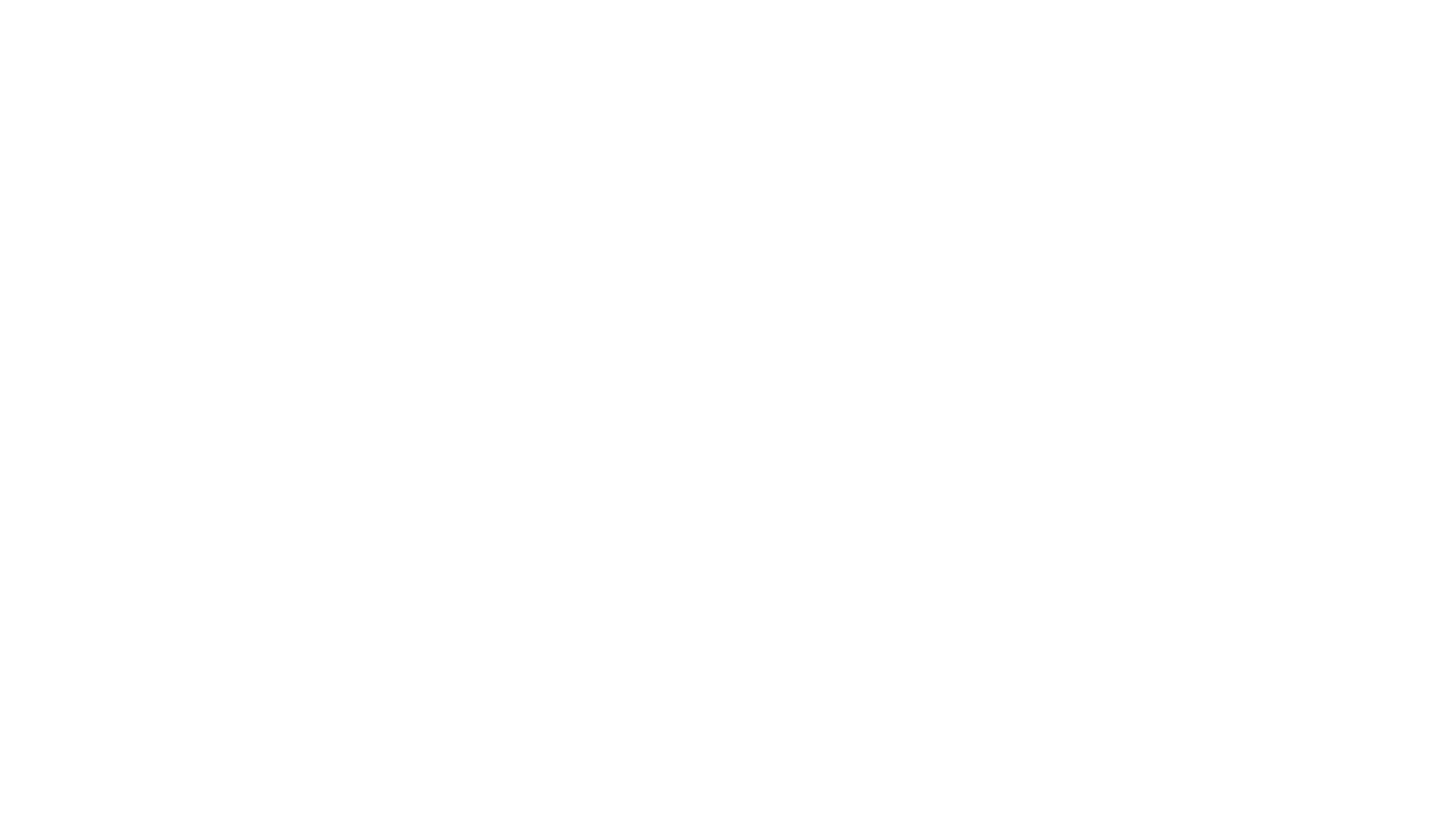 Žáci se specifickými poruchami učení, pozornosti a chování
Žáci se specifickými poruchami učení, pozornosti a chování
Žáci se specifickými poruchami učení, pozornosti a chování
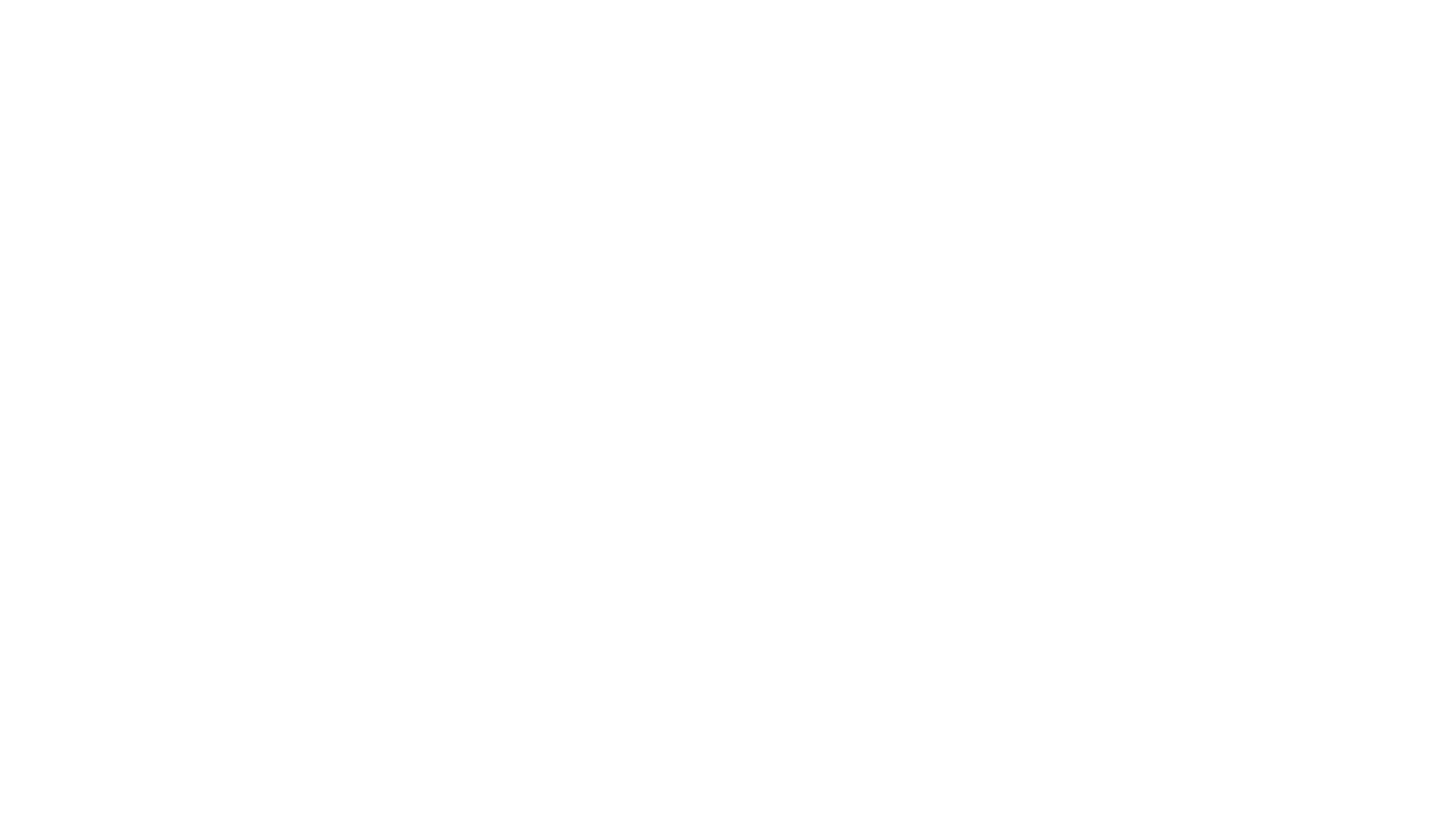 Žáci se specifickými poruchami učení, pozornosti a chování
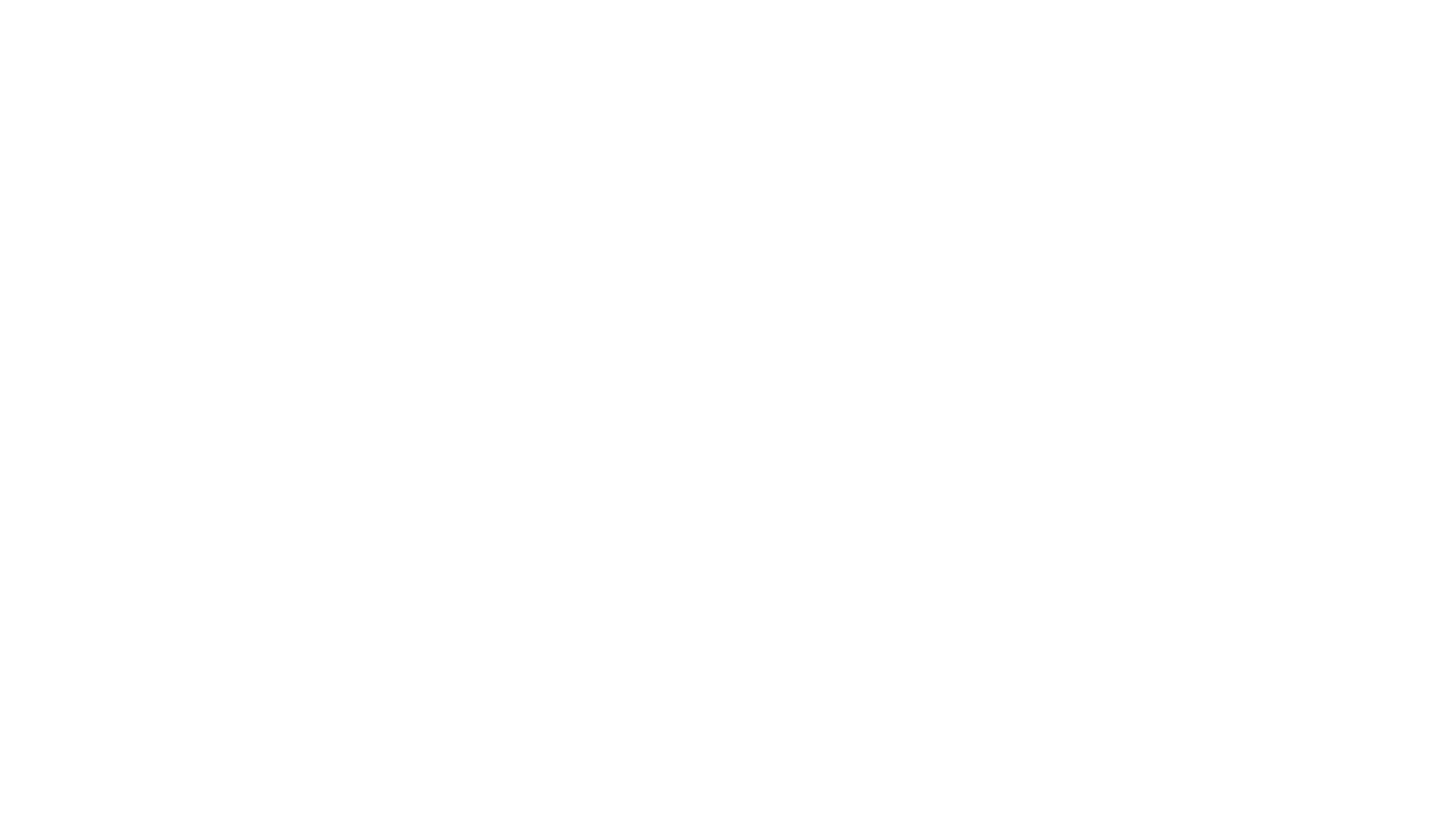 Žáci se specifickými poruchami učení, pozornosti a chování
Žáci se specifickými poruchami učení, pozornosti a chování
Poruchami chování 
negativní odchylky v chování od normy
žák nerespektuje normy chování na úrovni, která odpovídá jeho věku a rozumovým schopnostem
Žáci se svp
Žáci z odlišných kulturních a životních podmínek
Žáci, jejichž mateřským jazykem není čeština
Žáci nadaní a mimořádně nadaní (pokud mají přidružené speciální vzdělávací potřeby)
Žáci se svp a vzdělávání
Kde se vzdělávají tito žáci se SVP?
Děkuji za pozornost!